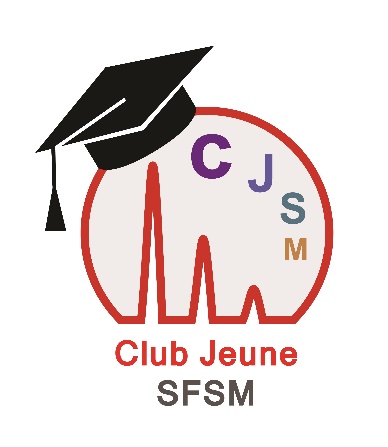 Club Jeune de la Société Française de Spectrométrie de Masse 
XXVIèmes Rencontres et Ecole de Printemps 
69590 Pomeys (Rhône)
Du 07 mars au 11 mars 2022
www.cjsm.sfsm.fr
Formulaire d’inscription
(À envoyer avant le 18/02/2022 à clubjeunesm@gmail.com)

Identité-Coordonnées :

Titre :   M.   Mme.  Autre

Nom :		Prénom : 

Statut :  Master        Doctorant __ année       Post-Doctorant	    Permanent

Organisme : 

Adresse : 

Code postal :			Ville/Pays : 

Téléphone portable du participant :		 

Adresse Mail du participant : 

Informations Complémentaires :

Demande d’oral :                	 Oui  Non

Repas aménagés :              	 Oui  Non	     Si oui, lequel (ex : végétarien) : 

Place dans le car :              	 Oui  Non	

Paiement :

Le montant de l’inscription s’élève à 70€ pour les masters et doctorants 1ère année, 125€ pour les doctorants 2ème et 3ème années,175 € pour un post-doctorant et 215 € pour un permanent (TVA de 0%). Merci de préciser la référence de la facture lors de vos paiements. Les virements doivent être effectués sur le compte associé au RIB ci-dessous.

Votre règlement s’effectuera par :
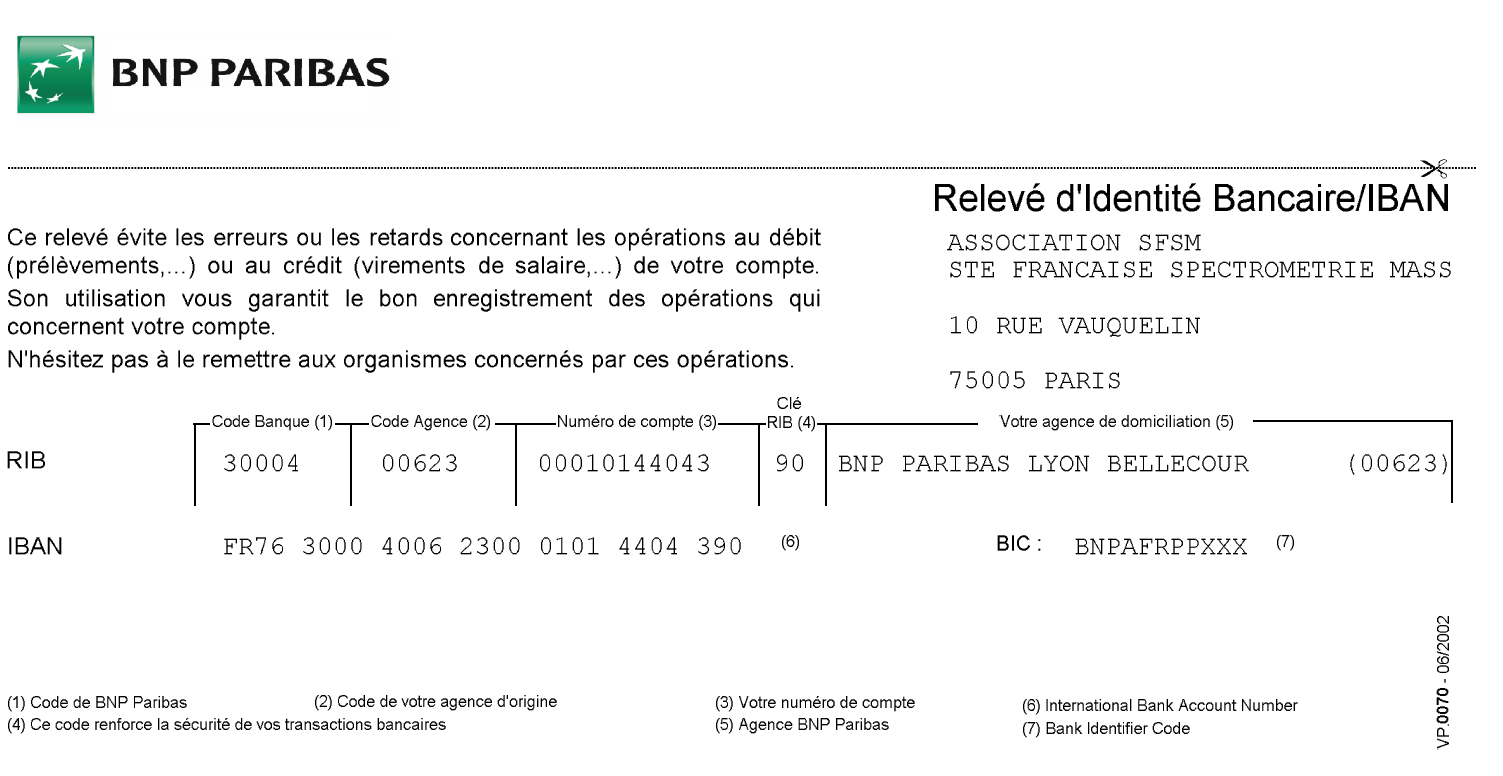 1